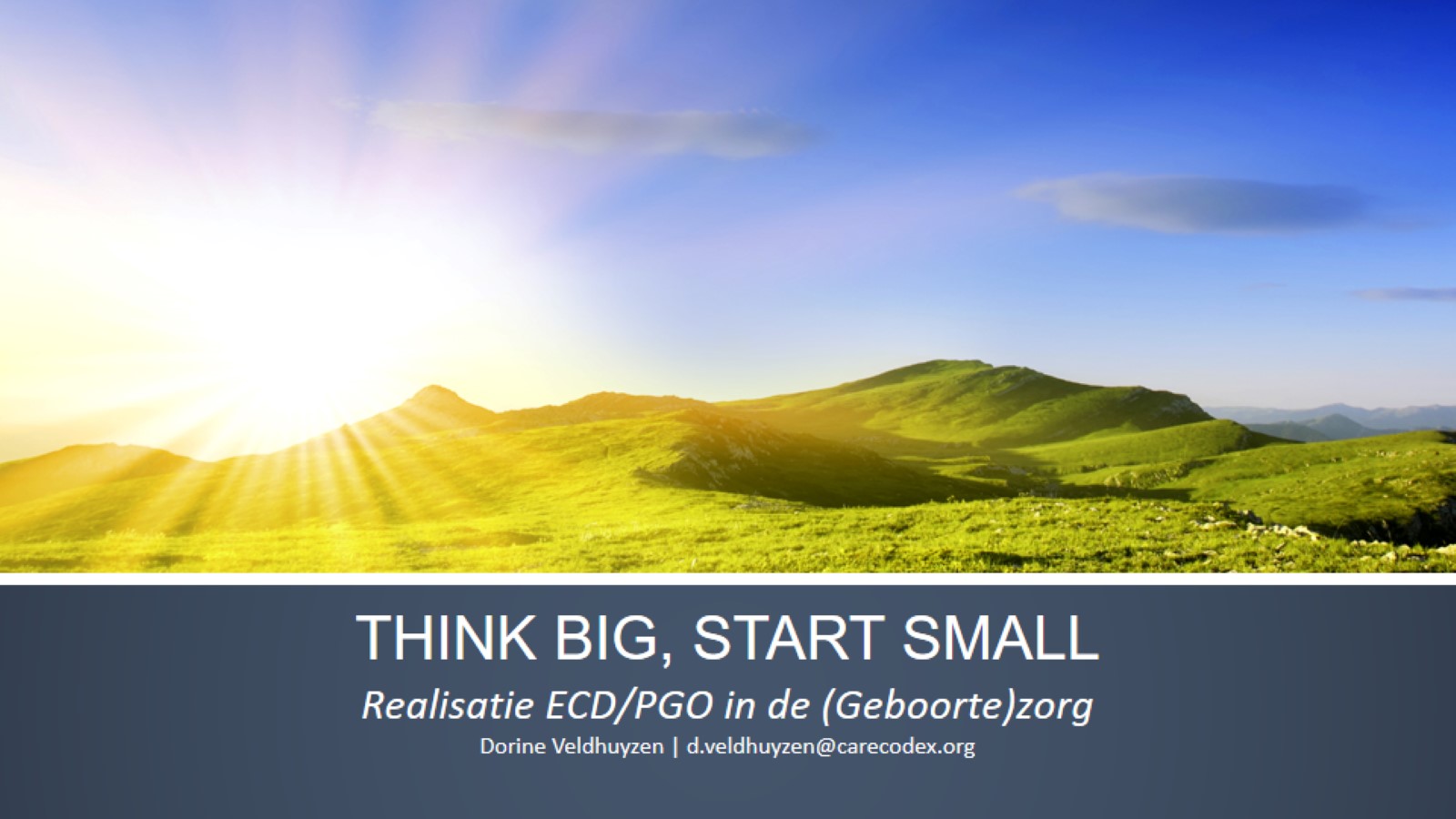 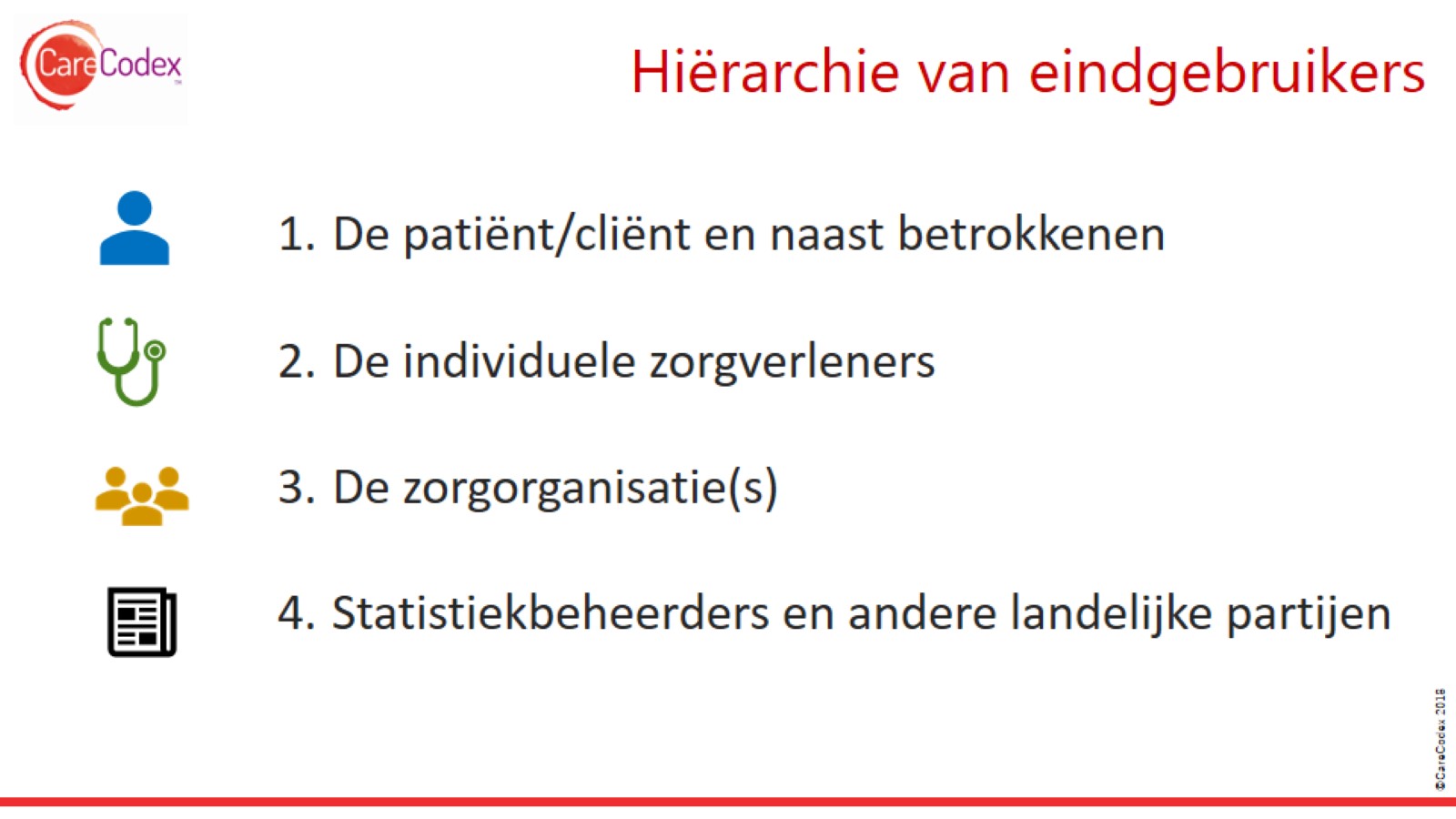 Hiërarchie van eindgebruikers
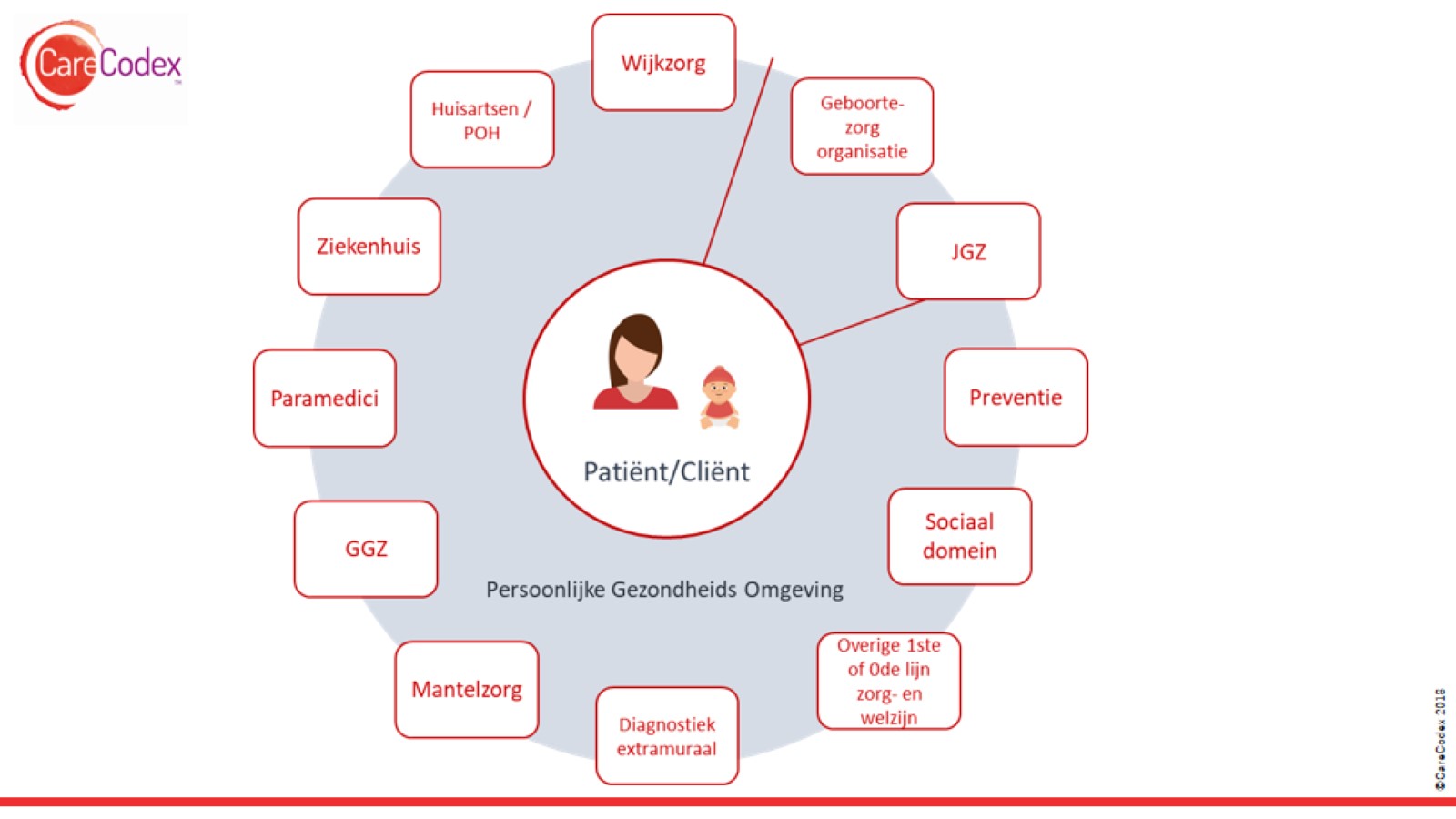 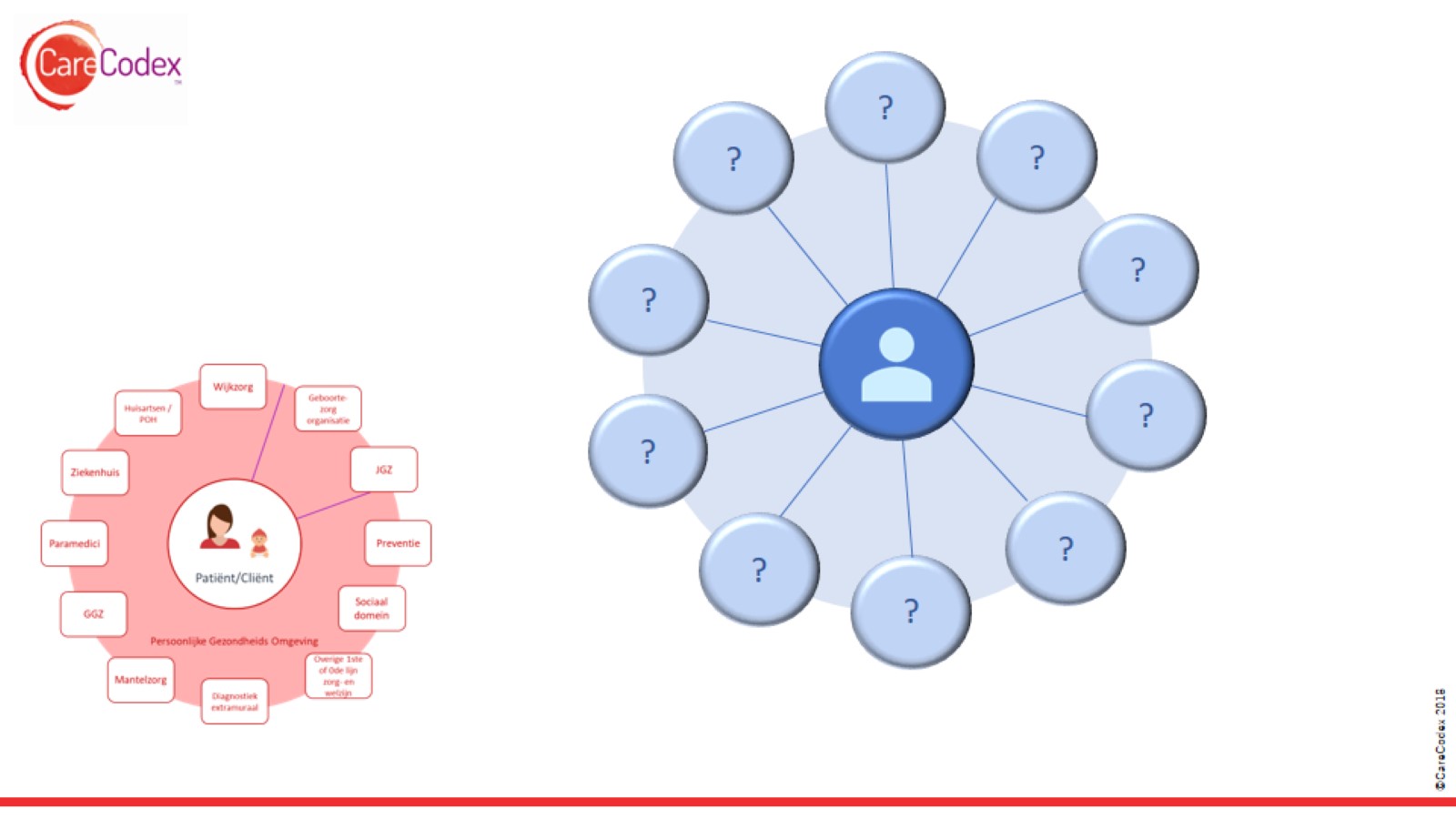 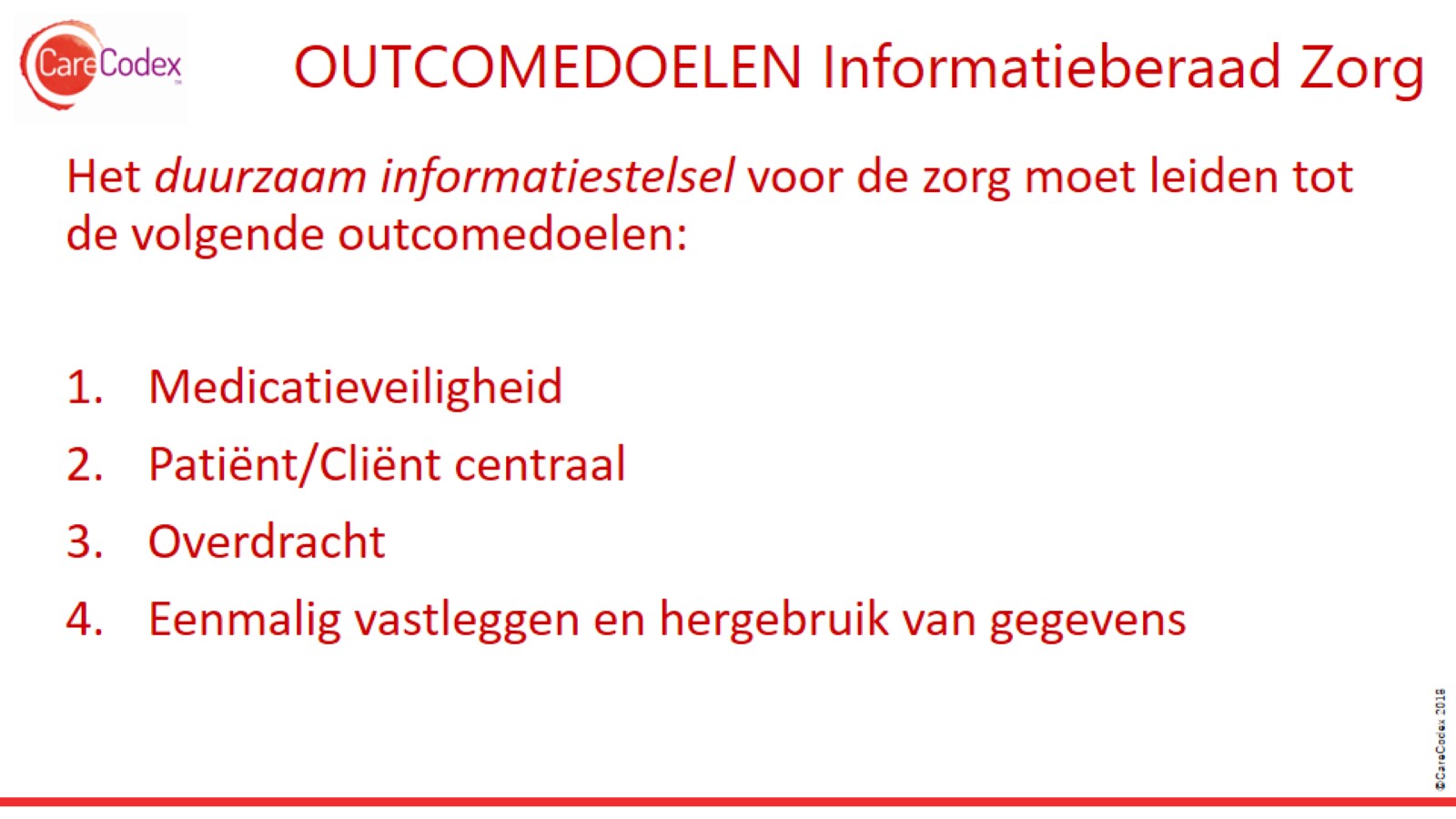 OUTCOMEDOELEN Informatieberaad Zorg
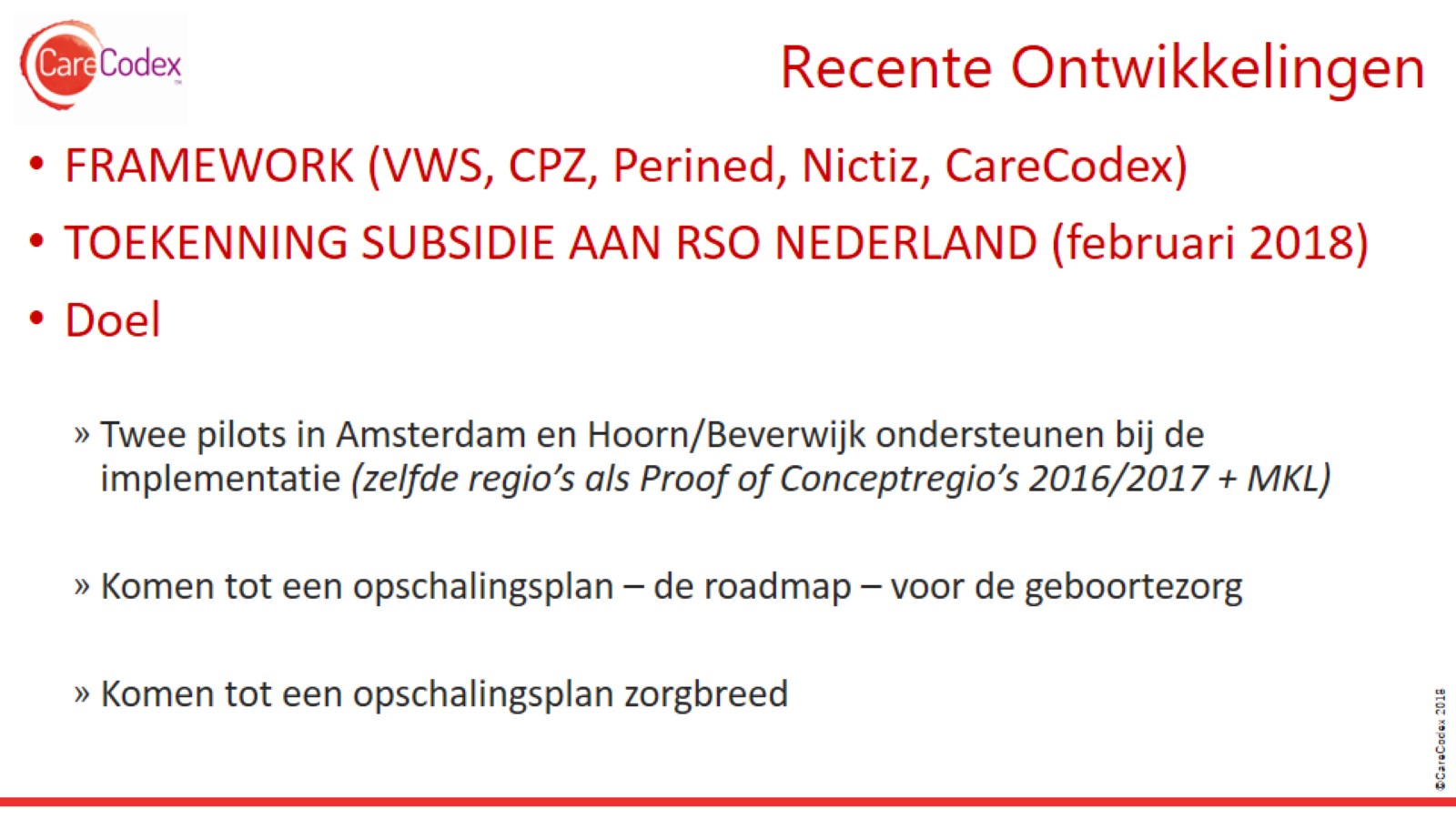 Recente Ontwikkelingen
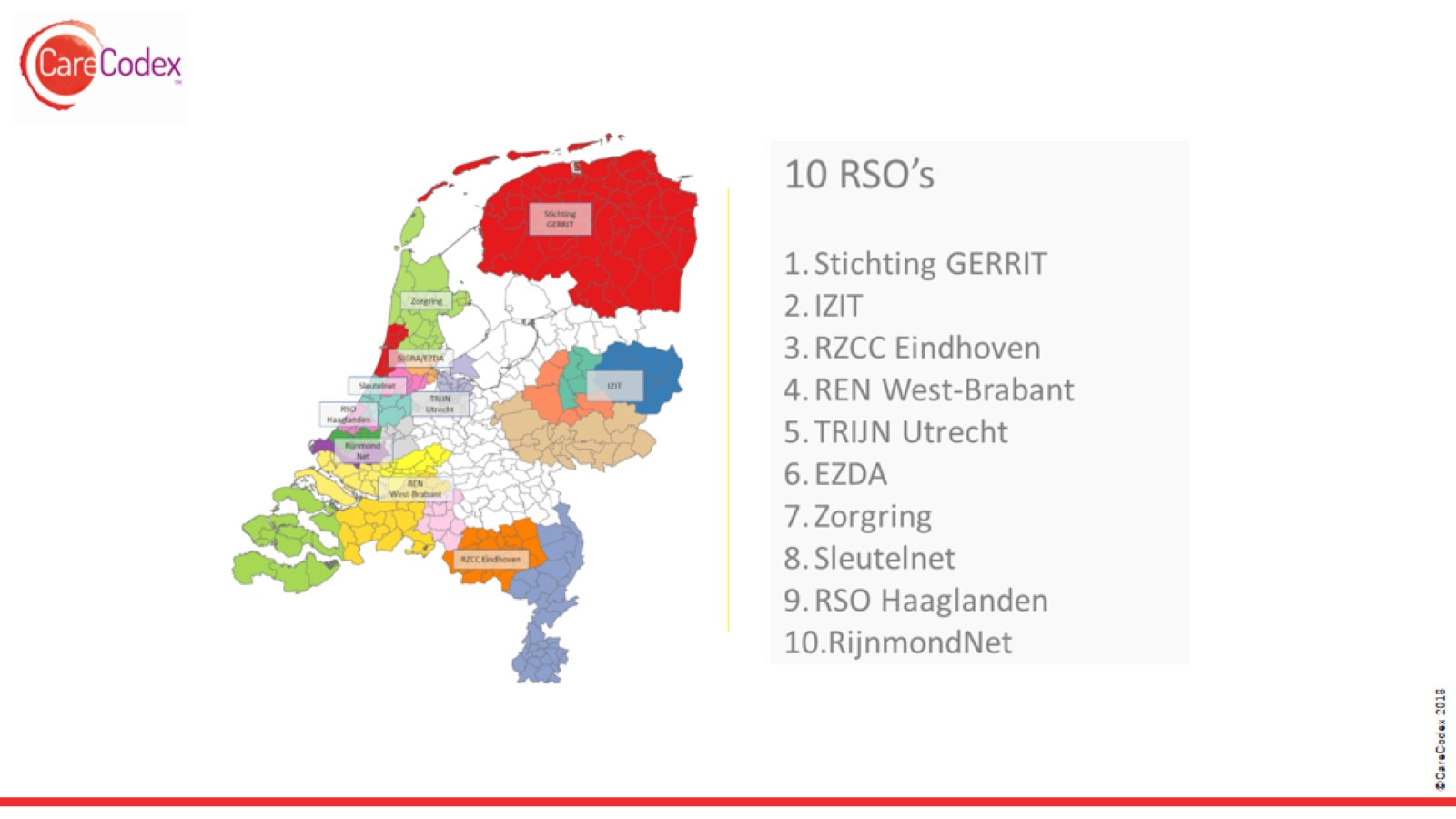 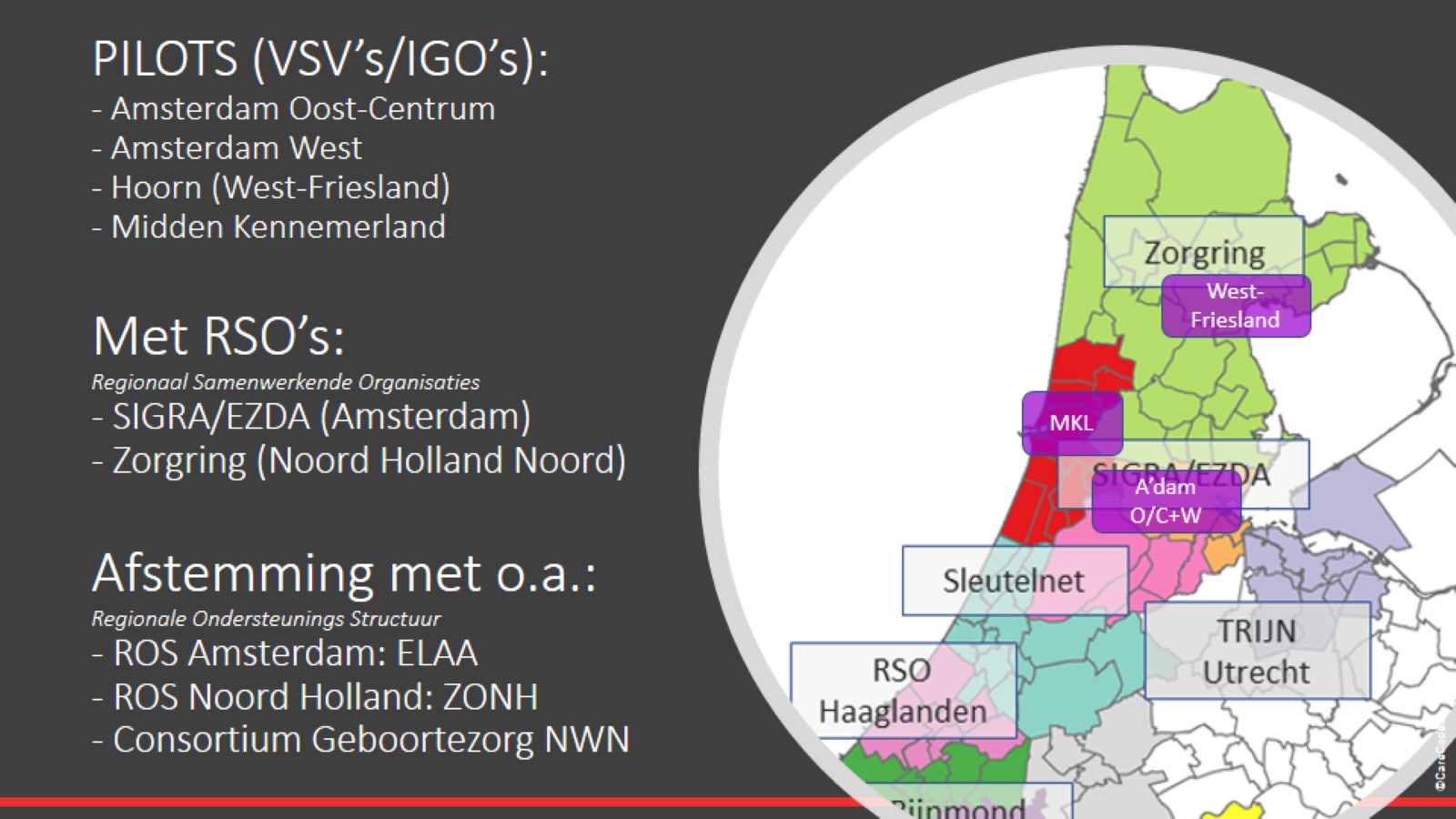 PILOTS (VSV’s/IGO’s):- Amsterdam Oost-Centrum- Amsterdam West- Hoorn (West-Friesland)- Midden Kennemerland
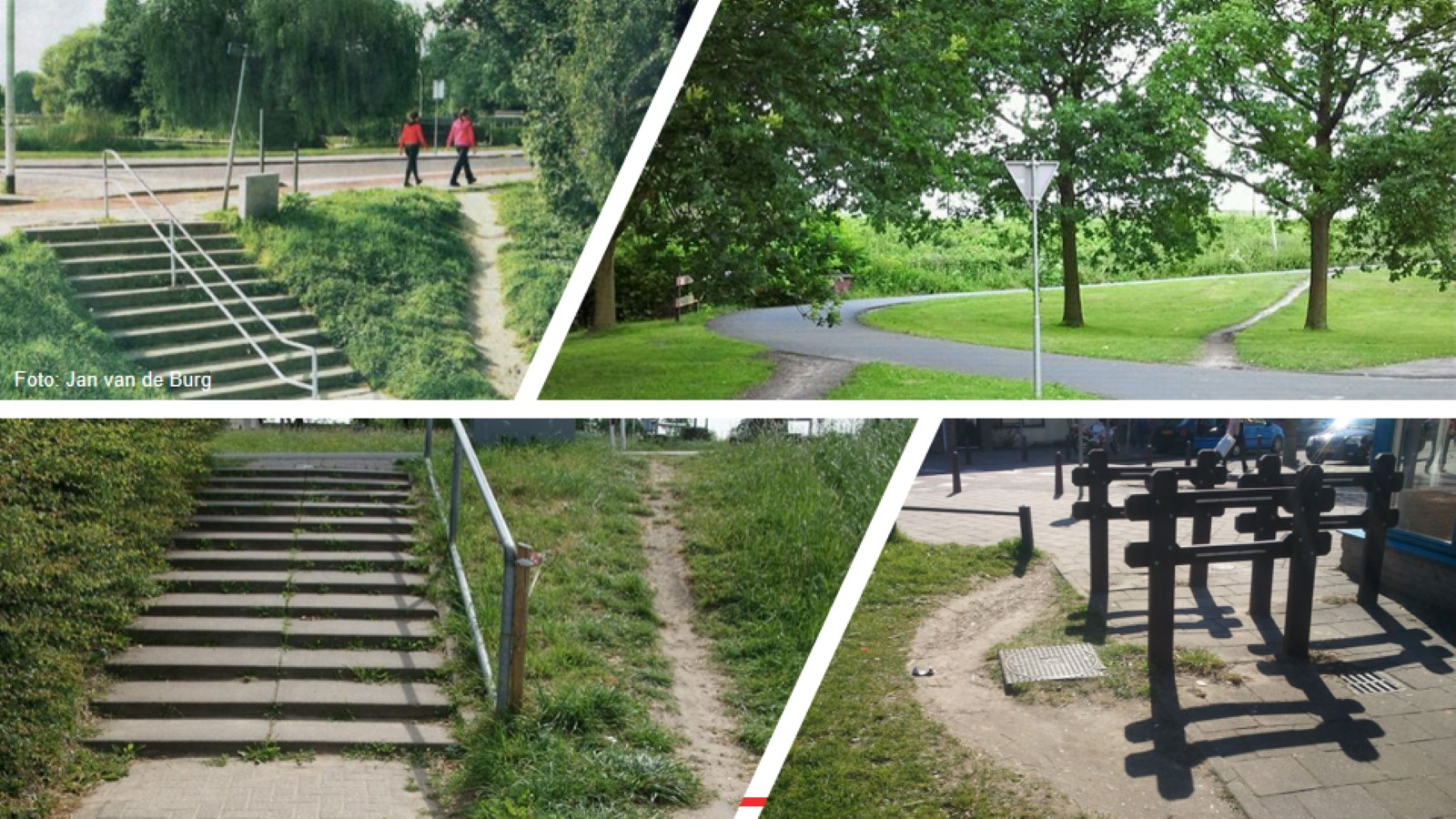 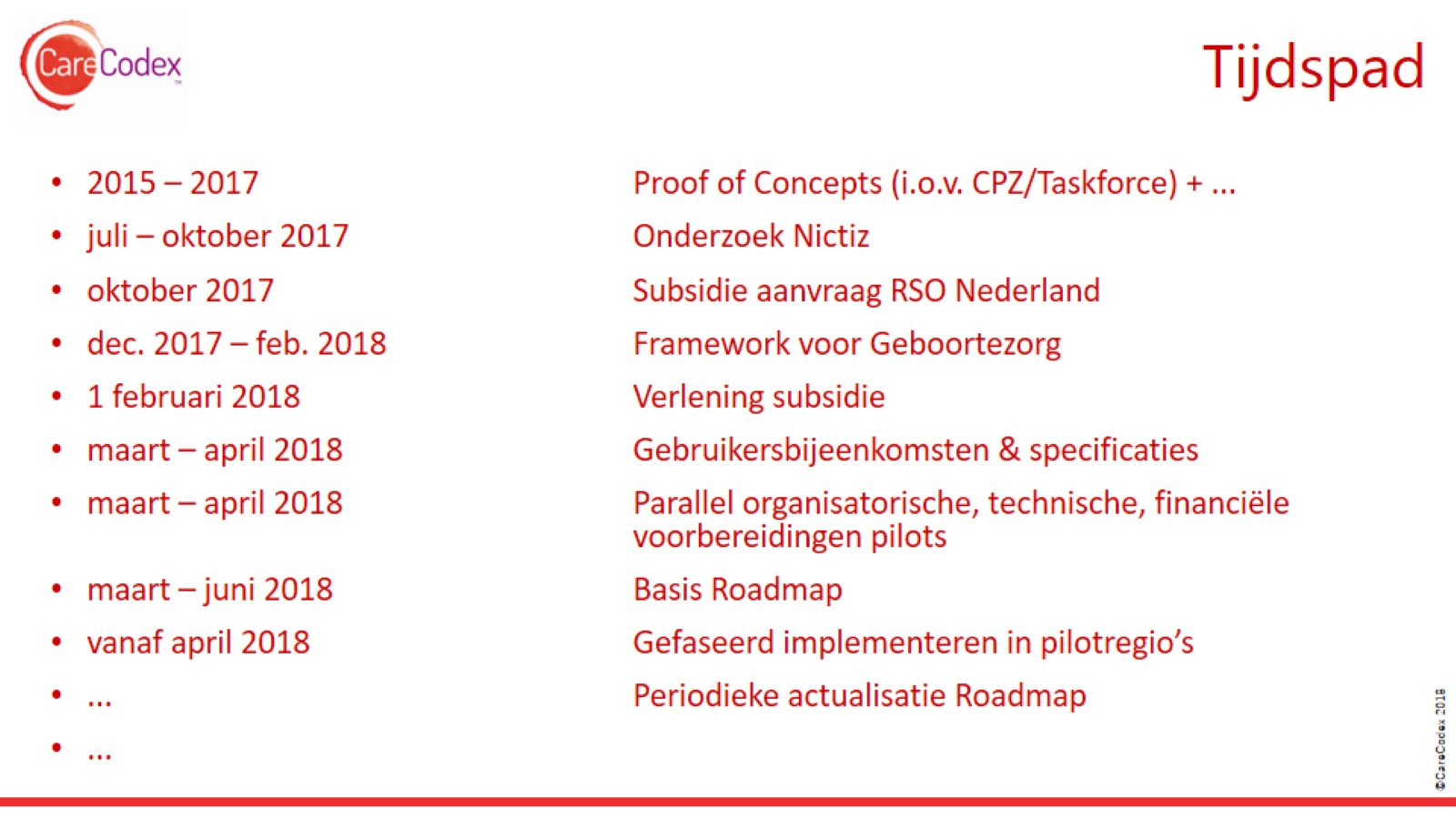 Tijdspad
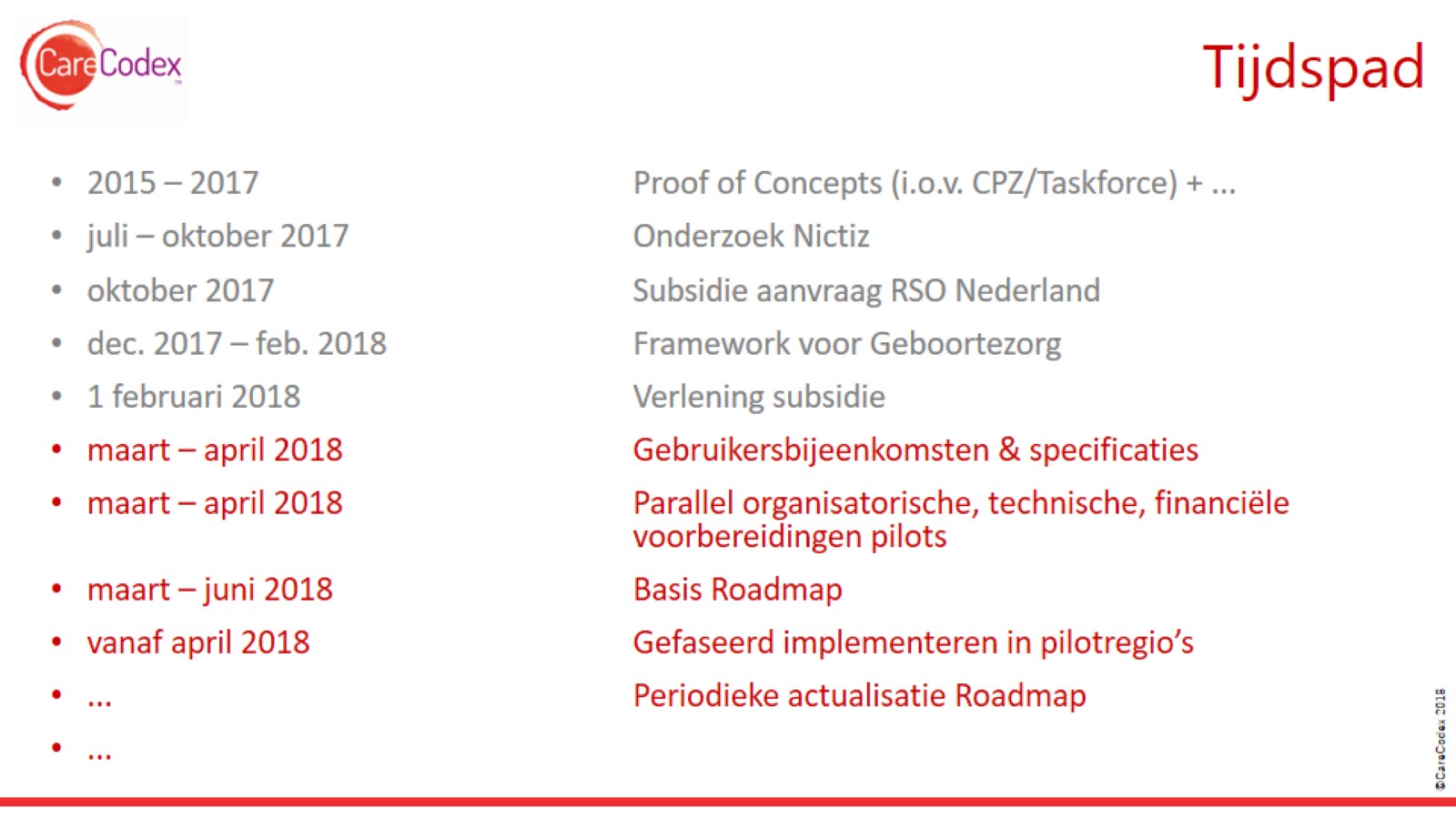 Tijdspad
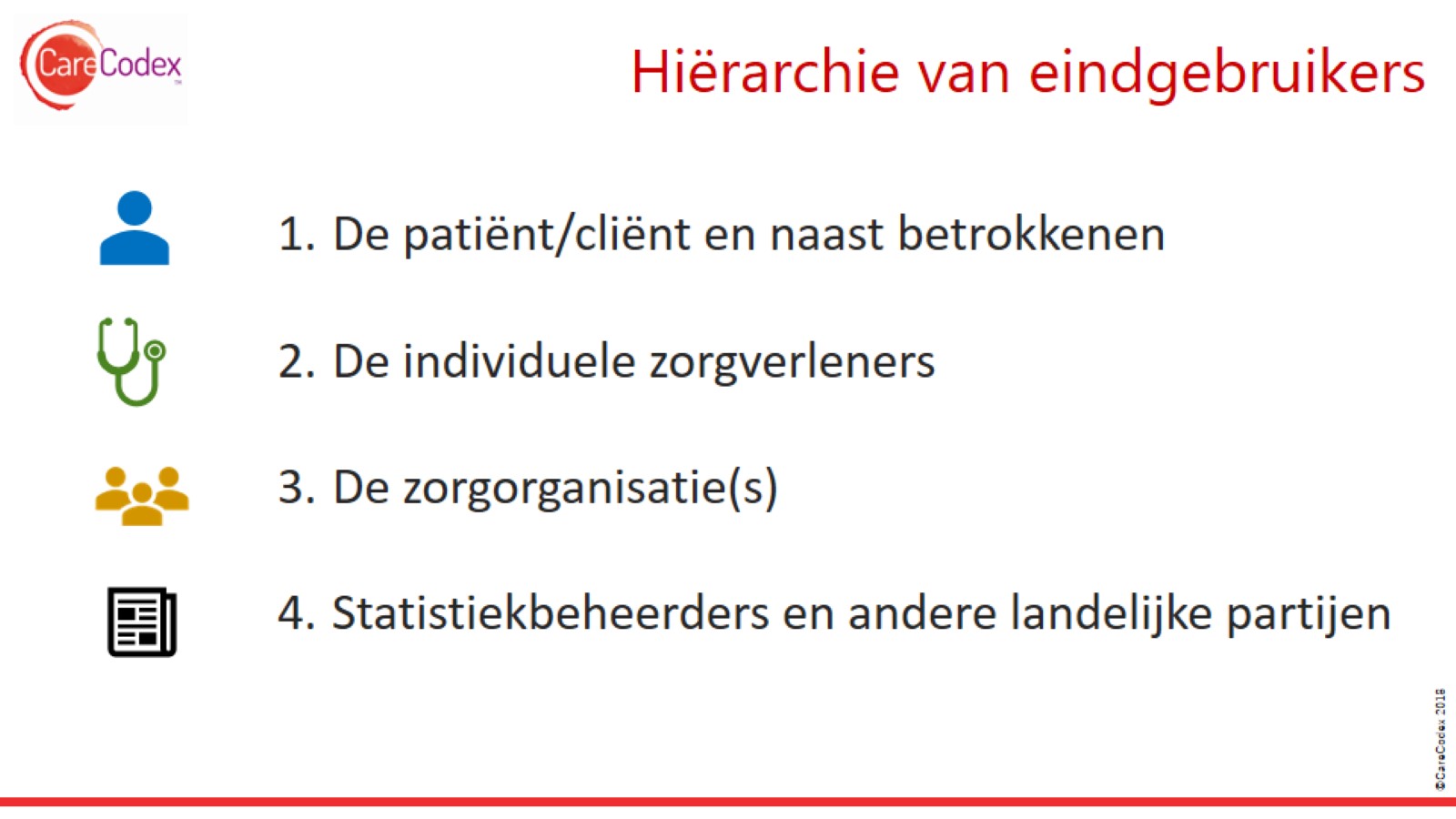 Hiërarchie van eindgebruikers
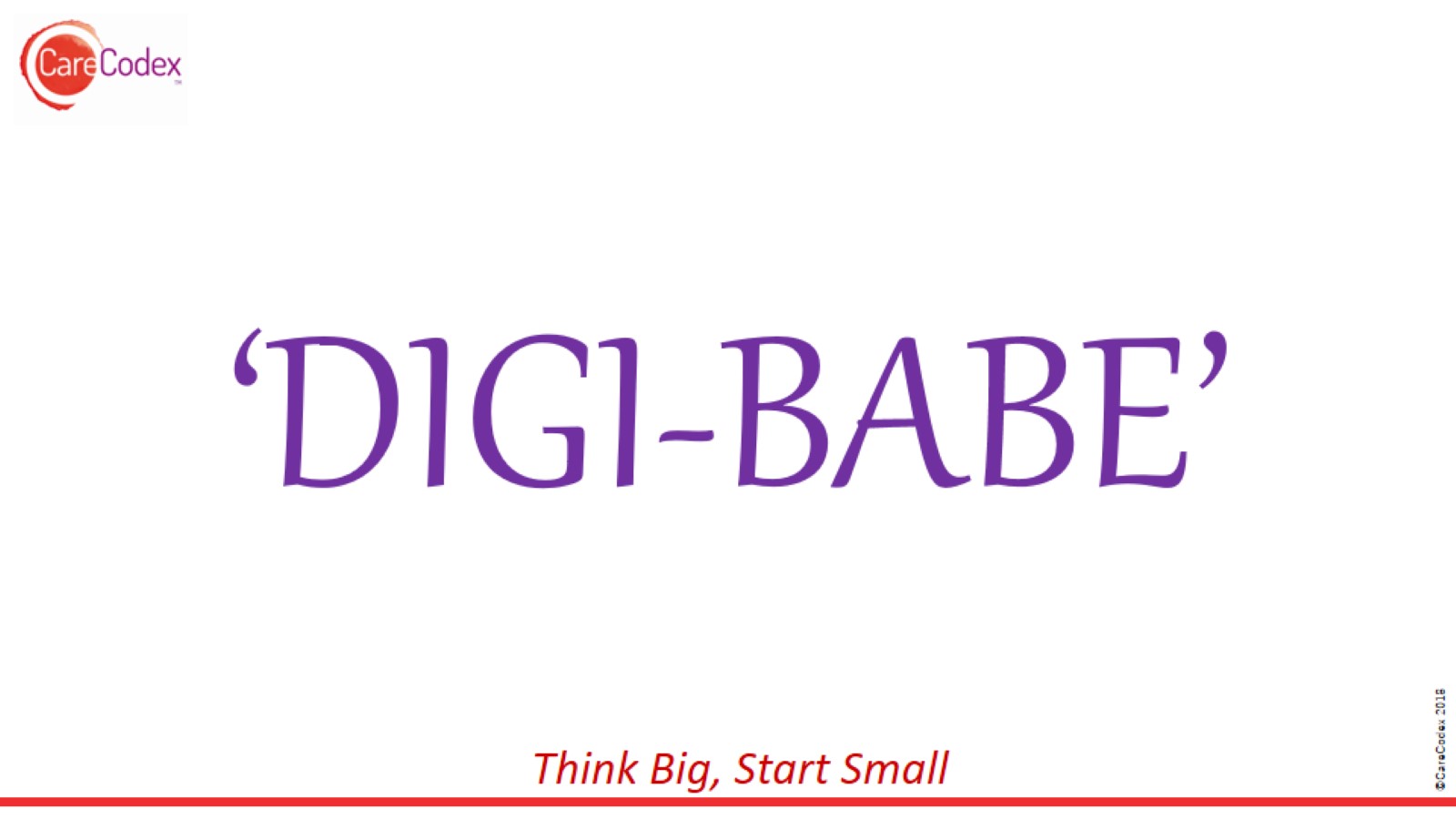 ‘DIGI-BABE’
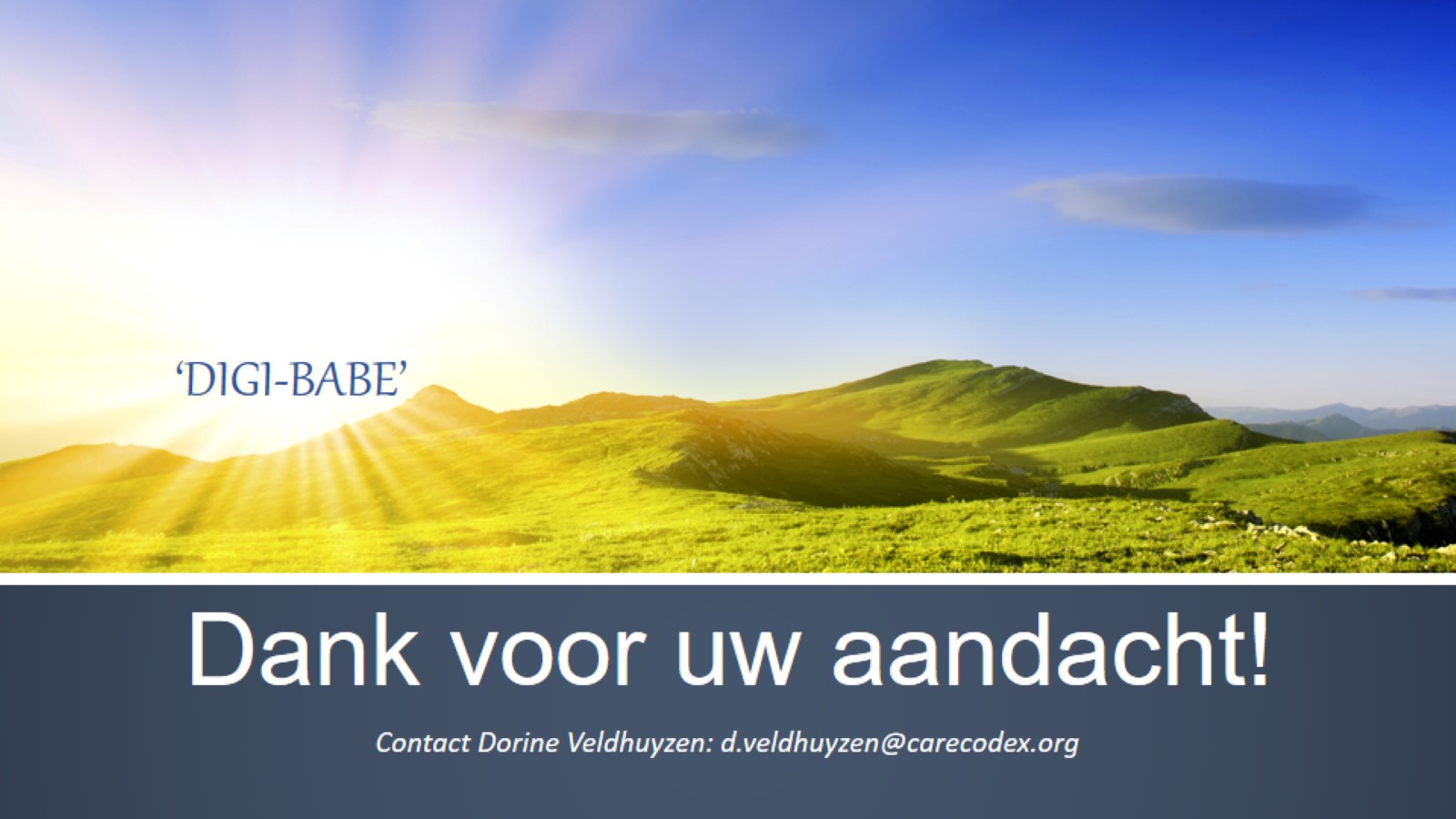